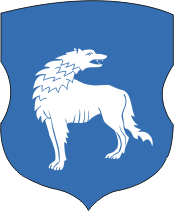 Волковысский районный исполнительный комитет
Перечень неиспользуемого имущества, находящегося в собственности Волковысского района, предлагаемого
 к продаже на аукционах в 2019 году
Здание гаража с пристройкой
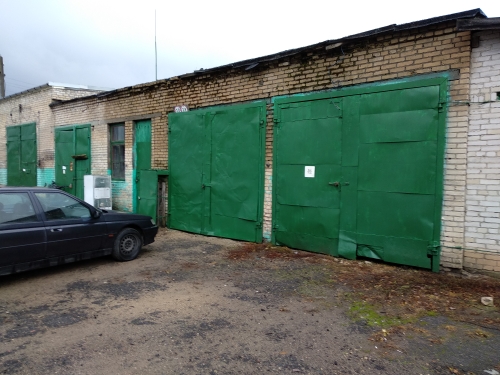 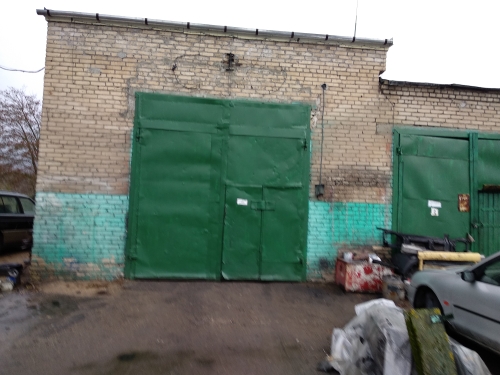 Здание учебного центра с гаражом
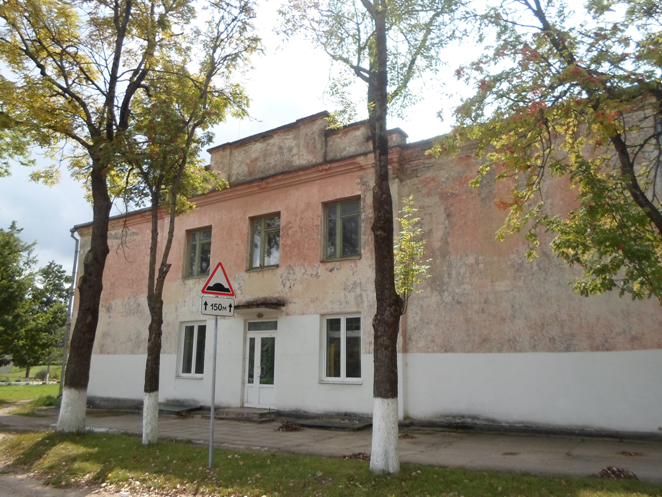 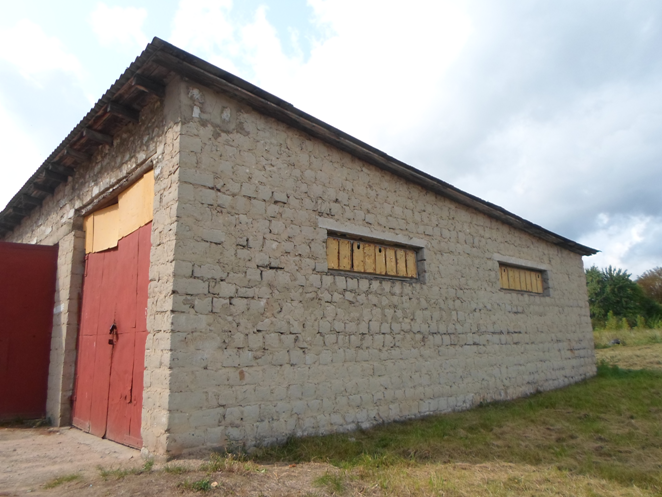 Здание клуба-библиотеки
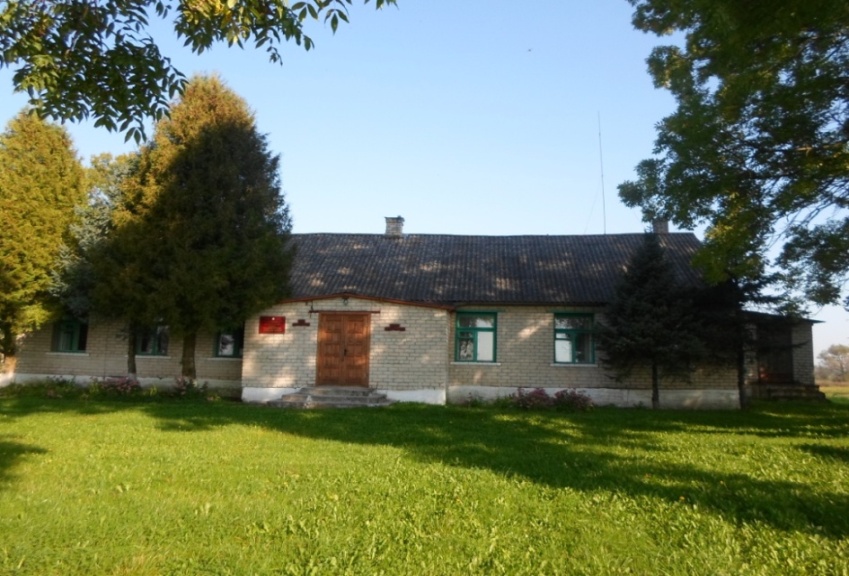 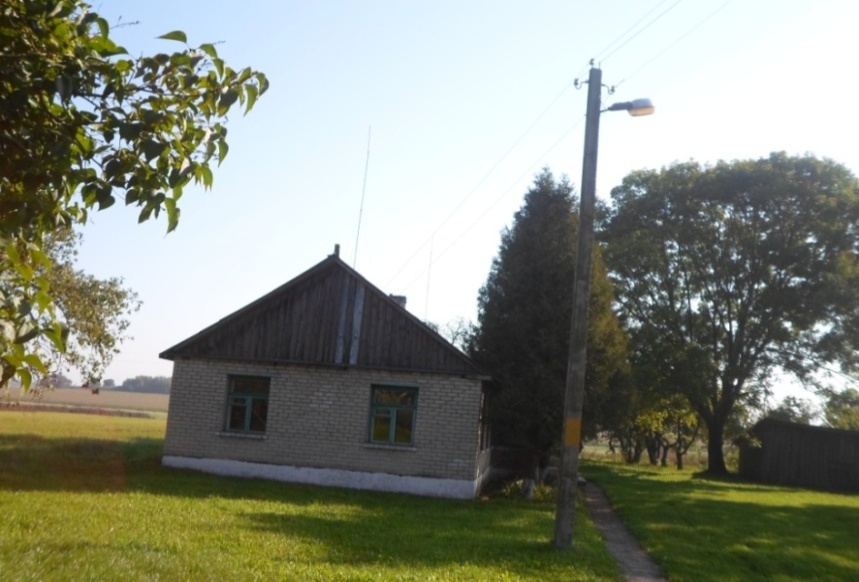 Здание нежилое (пожарная часть)
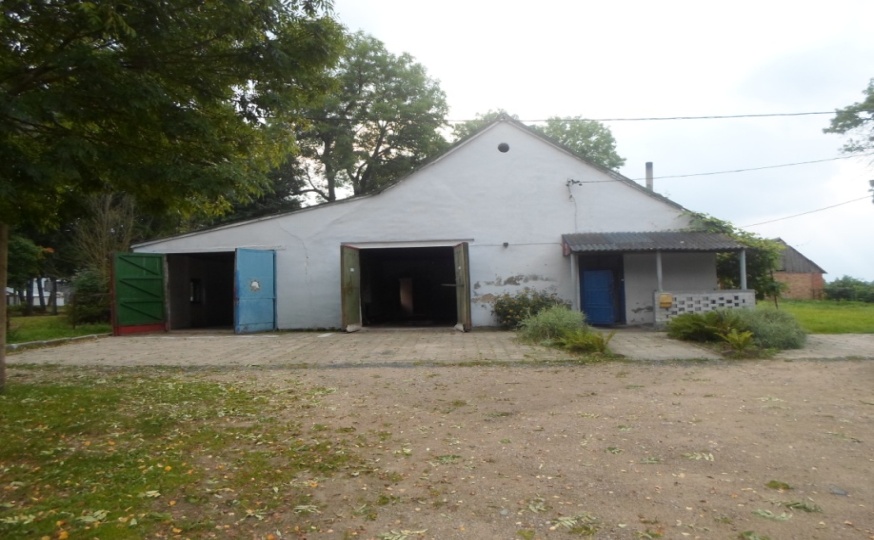 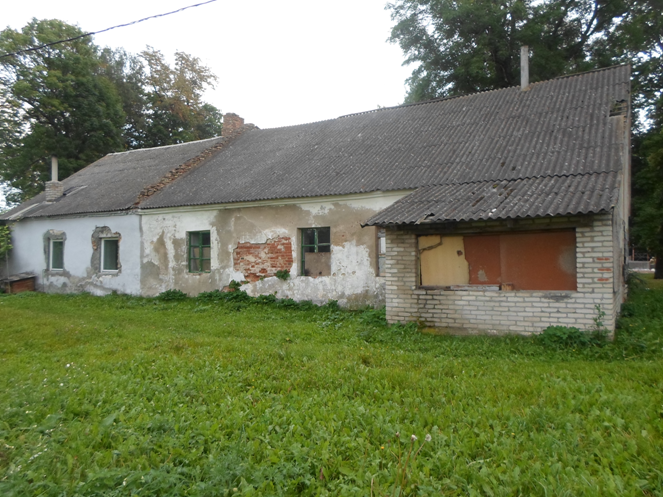 Здание сельского клуба
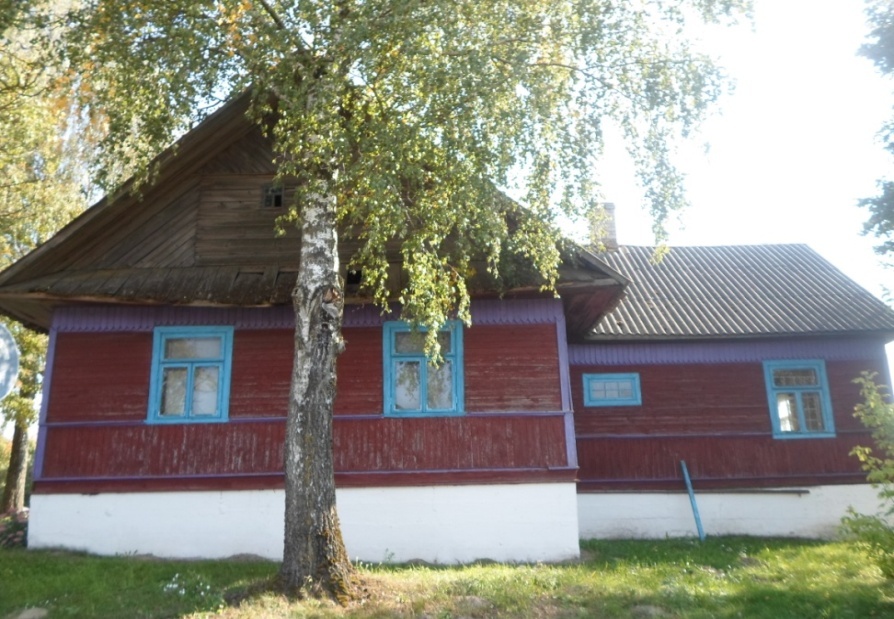 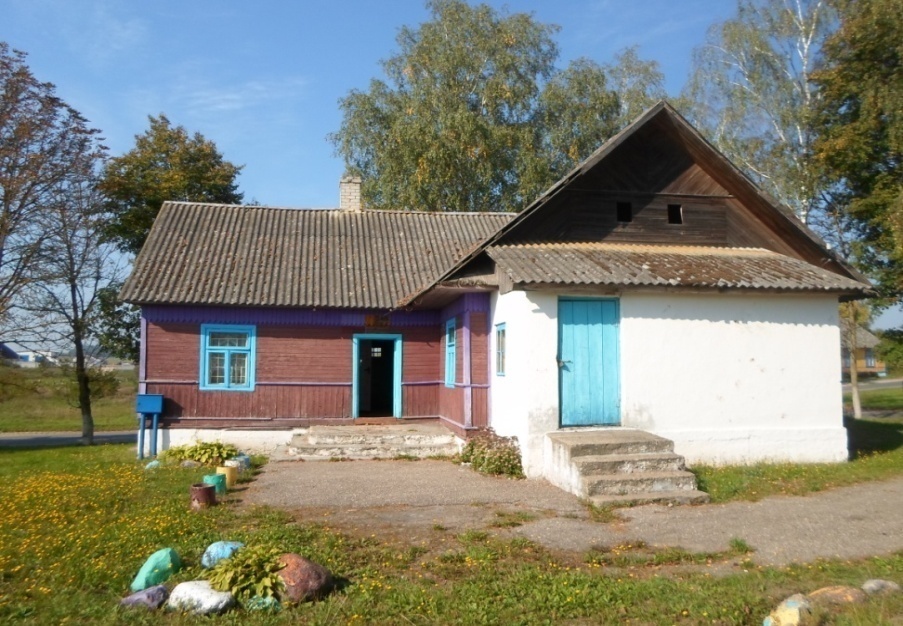 Здание комплексно-приемного пункта
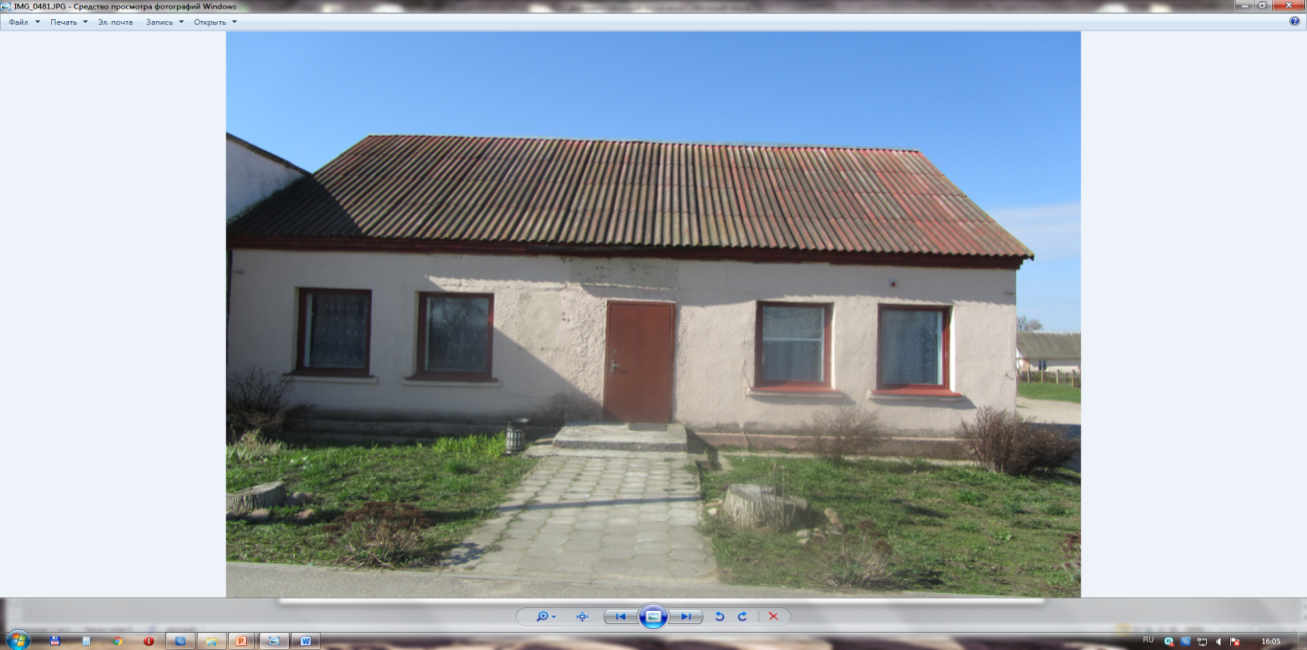 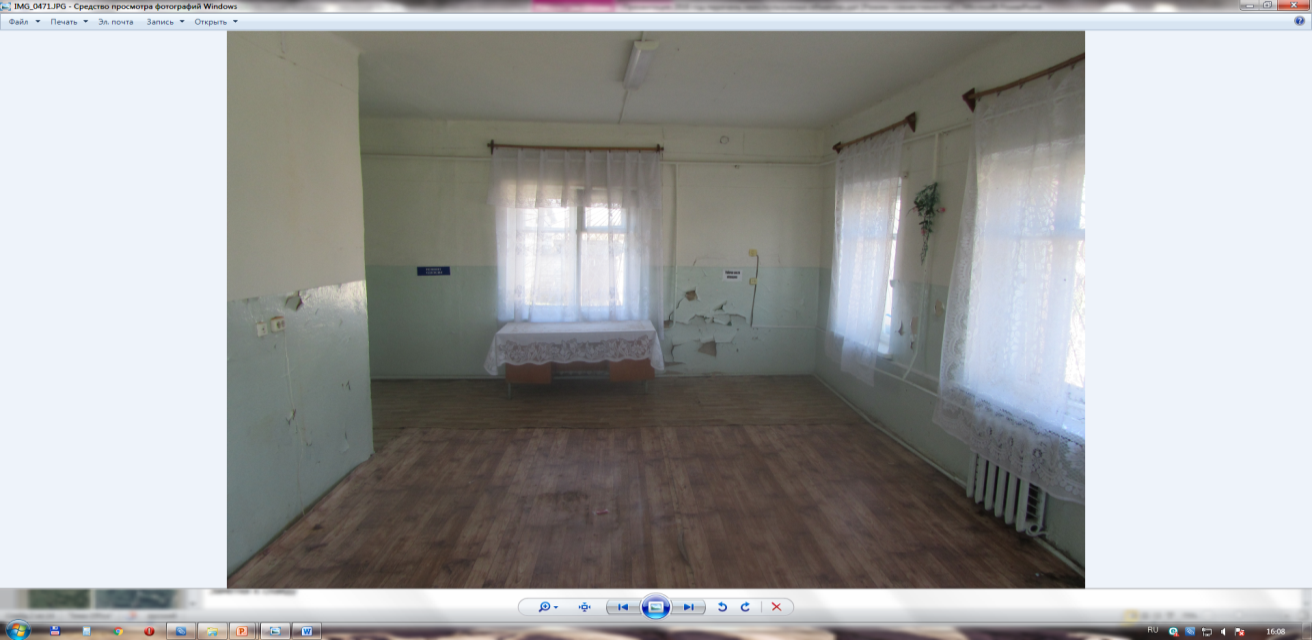 Здание нежилое
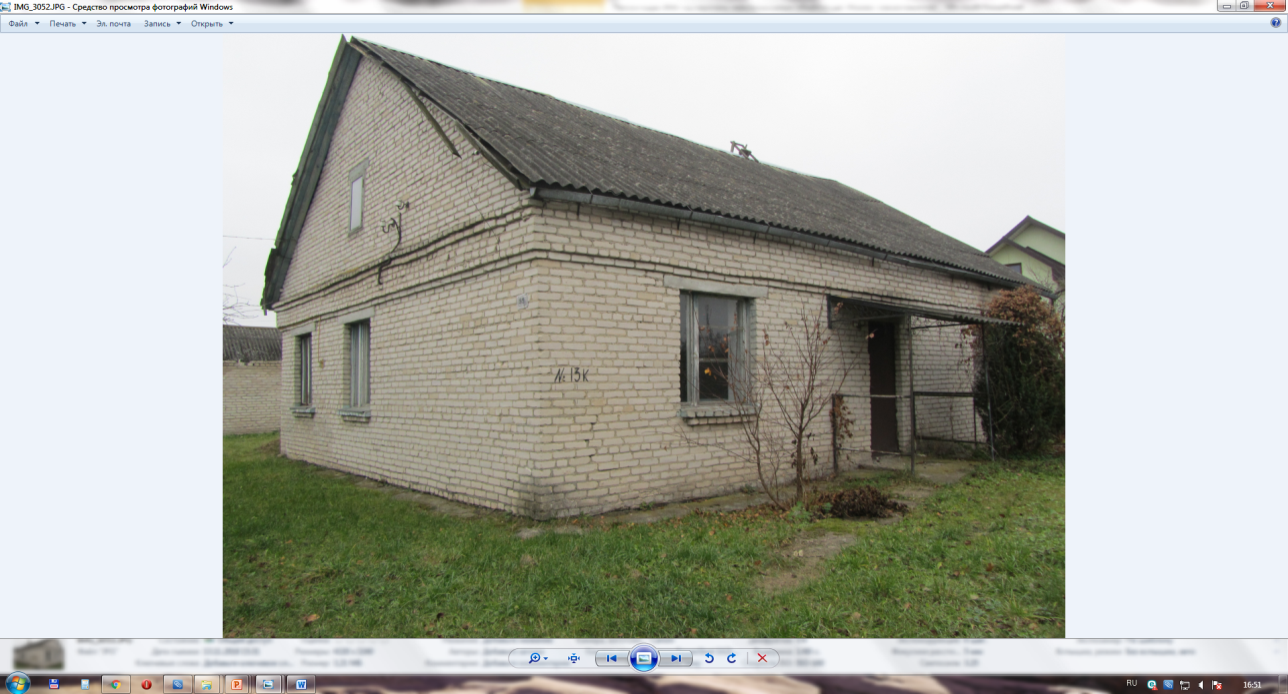 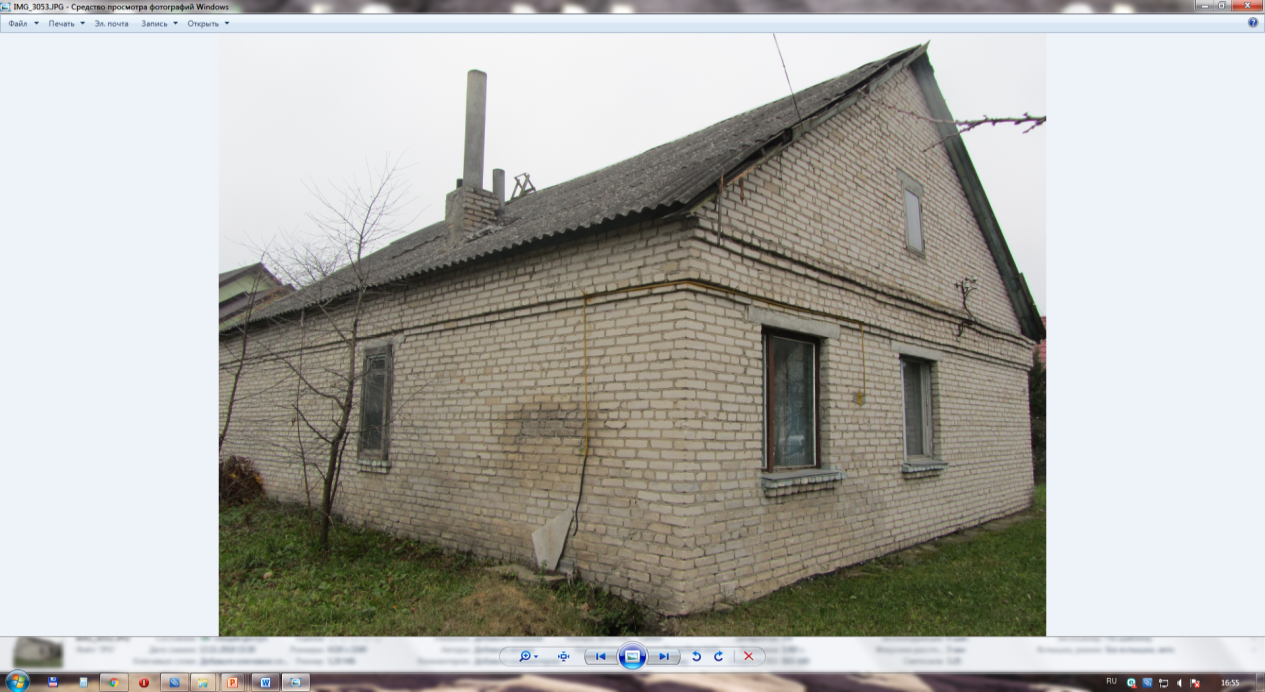 Здание нежилое с гаражом и эстакадой
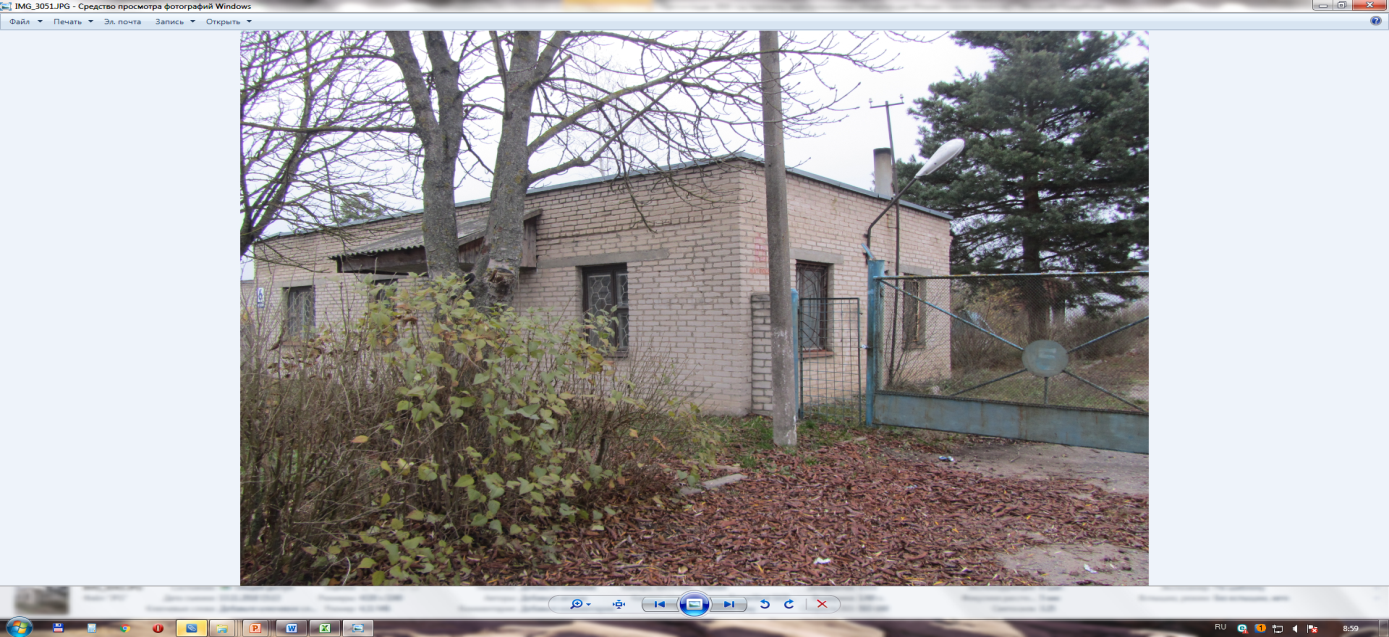 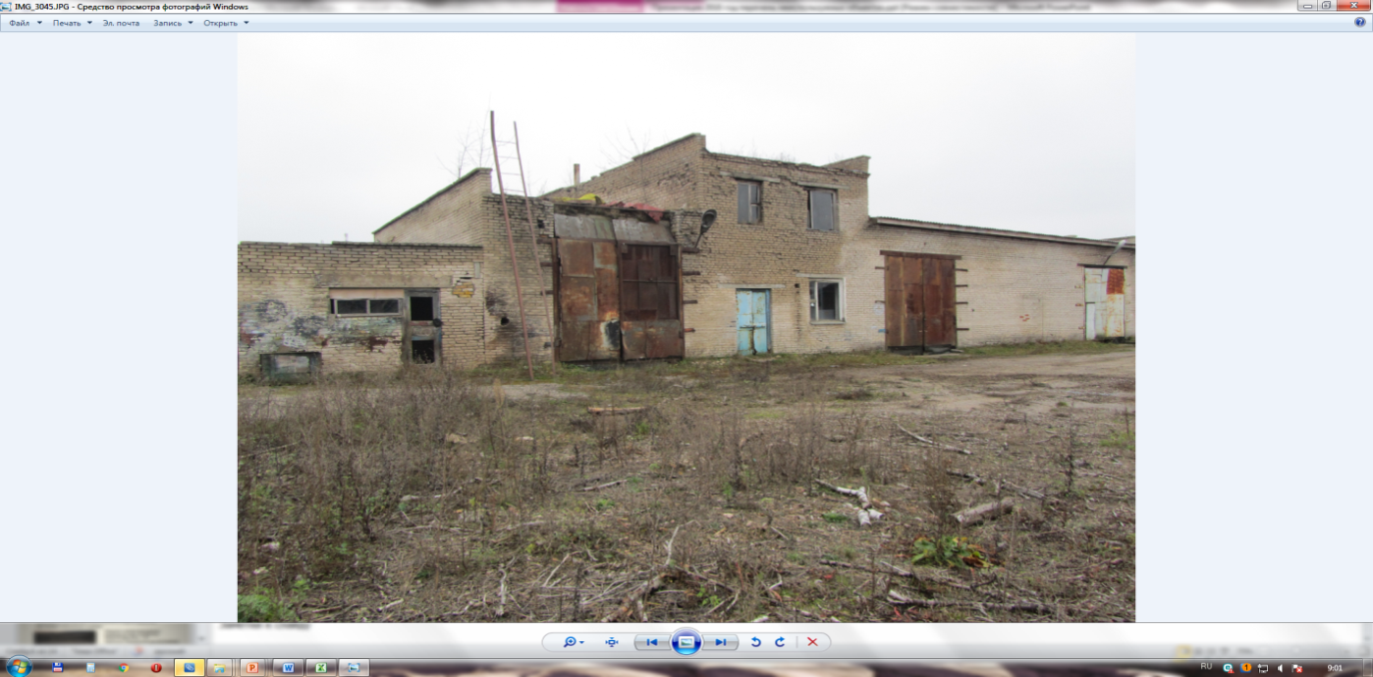 Сарай
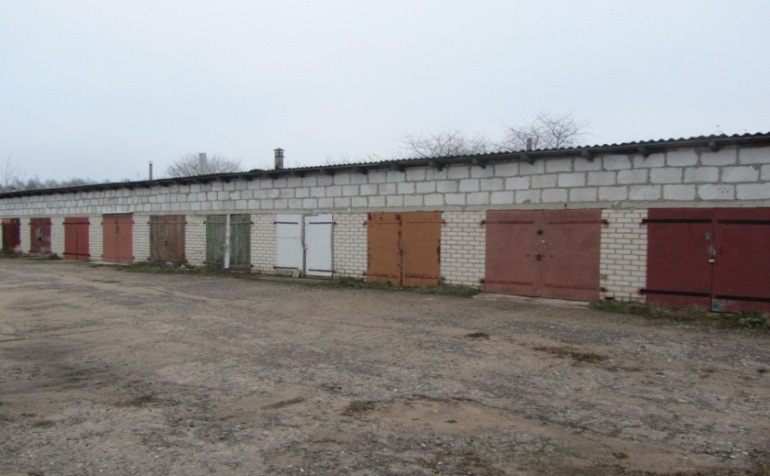 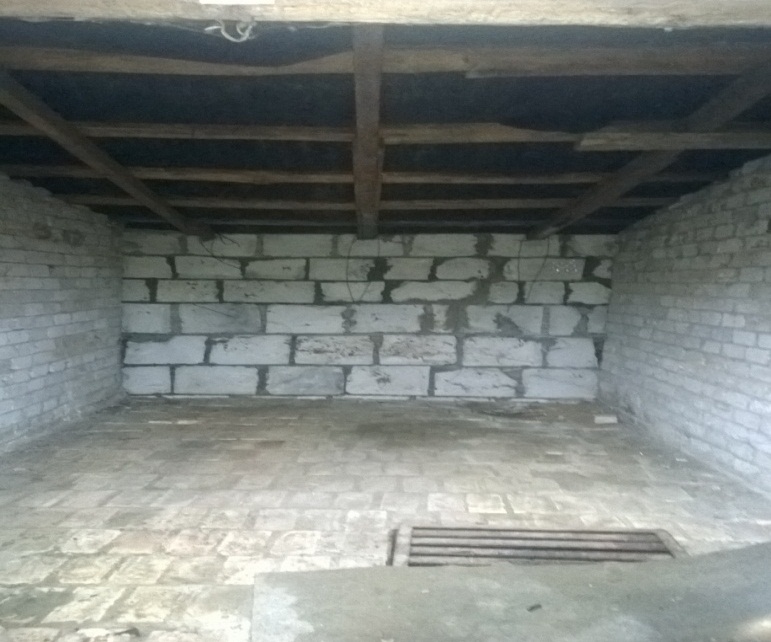 Фельдшерско-акушерский пункт
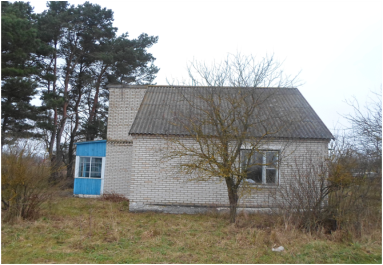 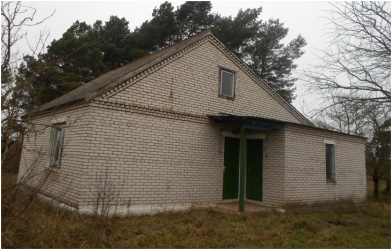 Перечень неиспользуемого имущества, находящегося в собственности Волковысского района, 
предлагаемого для продажи на аукционах
с понижением начальной цены 
продажи на 80 % 
в 2019 году
Котельная с принадлежностями Адрес: Волковысский район, д. Дулевцы, ул. Садовая, 16А Балансодержатель: КУП «Волковысское коммунальное хозяйство», тел. 8(01512) 2 06 01, 2 06 13
Сведения о капитальном строении: 
Инвентарный номер: 410/С6023
Общая площадь (кв.м.):  201,1  кв.м
Назначение: специализированное коммунального хозяйства
Составные части: холодная пристройка,
ограждение, дымовая труба
Год постройки: 1982
Сведения о земельном участке:
Кадастровый номер: 420876203101000015
Целевое назначение: для размещения объектов коммунального хозяйства
Площадь земельного участка га: 0,1370 га
Количество капитальных строений на 
земельном участке: 1
Способ вовлечения: продажа
Начальная цена продажи: 11 938 руб. 92 коп.
Условия продажи объекта: вовлечение в хозяйственный оборот в течение трех лет с даты заключения договора купли-продажи путем использования приобретенного объекта по назначению либо с изменением его назначения в установленном порядке под цели, не противоречащие законодательству Республики Беларусь
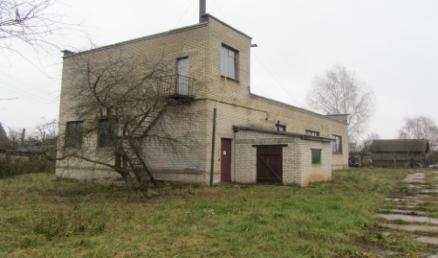 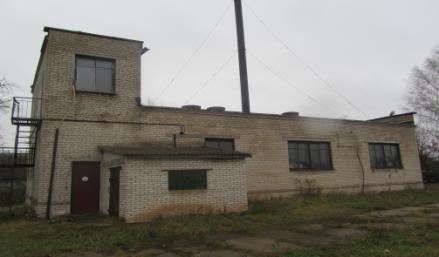 Изолированное помещение водолечебницы Адрес: Волковысский район, д. Теолин,  ул. Молодежная, дом 5/2  Балансодержатель: КУП «Волковысское коммунальное хозяйство», тел. 8(01512) 2 06 01, 2 06 13
Сведения о капитальном строении: 
Инвентарный номер: № 410/D-13819
Общая площадь (кв.м.):  305,9 
Назначение: помещение здравоохранения
Год постройки: 1965 
Сведения о земельном участке:
Кадастровый номер: 420875708101000014 
Целевое назначение: земельный участок для обслуживания здания водолечебницы и котельной.
Площадь земельного участка га: 0,3106 га                   (доля в праве 9/20) 
Количество капитальных строений на 
земельном участке: 1
Способ вовлечения: продажа
Начальная цена продажи: 16 360 руб. 00 коп.
Условия продажи объекта: вовлечение в хозяйственный оборот в течение трех лет с даты заключения договора купли-продажи путем использования приобретенного объекта по назначению либо с изменением его назначения в установленном порядке под цели, не противоречащие законодательству Республики Беларусь
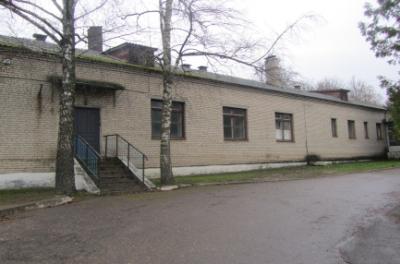 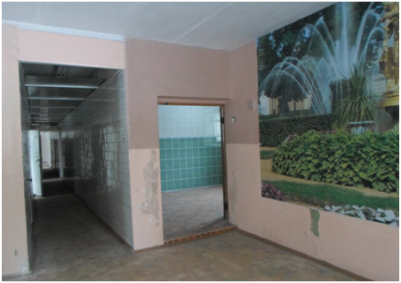 Сельский дом культуры с принадлежностями Адрес: Волковысский район, д. Мочулино, ул.Советская, дом 7 Балансодержатель: Отдел культуры Волковысского райисполкома, тел. 8(01512) 4 50 48
Сведения о капитальном строении: 
Инвентарный номер: 410/С-21751
Общая площадь (кв.м.):  1565,5
Назначение: специализированное культурно-просветительного и зрелищного назначения
Составные части:сельский дом культуры, площадка цементобетонная с бордюром, дорожка бетонная, дорожка асфальтобетонная, кабельная линия электропередач, наружная водопроводная сеть, наружная сеть канализации, наружная тепловая сеть 
Год постройки: 1984
Сведения о земельном участке:
Кадастровый номер: 420875705601000137
Целевое назначение: для размещения объектов культурно-просветительного и зрелищного назначения 
Площадь земельного участка га: 0,3449
Количество капитальных строений на 
земельном участке: 1 здание, 3 сооружения, 1 передаточное устройство
Способ вовлечения: продажа
Начальная цена продажи: 30 127 руб. 37 коп. 
Условия продажи объекта: вовлечение в хозяйственный оборот в течение трех лет с даты заключения договора купли-продажи путем использования приобретенного объекта по назначению либо с изменением его назначения в установленном порядке под цели, не противоречащие законодательству Республики Беларусь
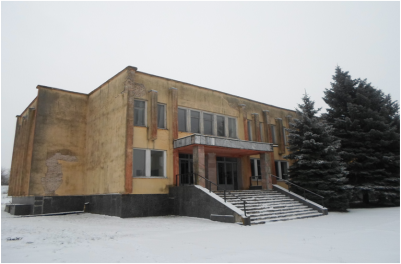 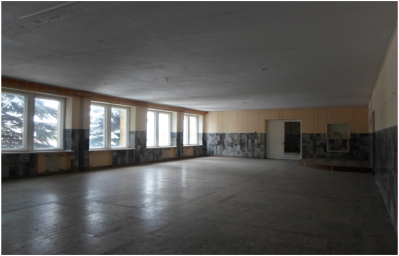 Изолированное помещение фельдшерско-акушерского пунктаАдрес: Волковысский район, д. Новые Хатьковцы,  ул. Шоссейная, дом 23-2 Балансодержатель: Учреждение здравоохранения «Волковысская центральная районная больница», тел. 8(01512)  6 77 04
Сведения о капитальном строении: 
Инвентарный номер: 410/D-19957
Общая площадь (кв.м.):  73,2
Назначение: специализированное здравоохранения и предоставления социальных услуг
Составные части: изолированное помещение, веранда, сени, сарай, забор дощатый решетчатый на металлических столбах, бетонная дорожка
Год постройки: 1967
Сведения о земельном участке:
Кадастровый номер: 420880910301000076
Целевое назначение: для размещения объектов здравоохранения и предоставления социальных услуг
Площадь земельного участка га: 0,1137
Количество капитальных строений на 
земельном участке: 2
Способ вовлечения: продажа
Начальная цена продажи: 2 324 руб. 00 коп.
Условия продажи объекта: вовлечение в хозяйственный оборот в течение трех лет с даты заключения договора купли-продажи путем использования приобретенного объекта по назначению либо с изменением его назначения в установленном порядке под цели, не противоречащие законодательству Республики Беларусь
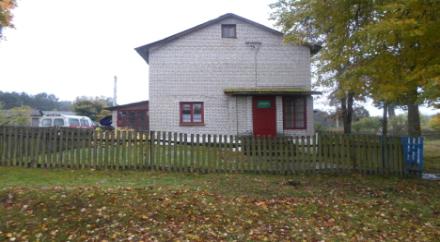 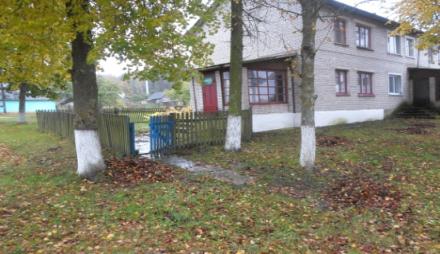 Фельдшерско-акушерский пункт с принадлежностямиАдрес: Волковысский район, д. Вехотница, 47 Балансодержатель: Учреждение здравоохранения «Волковысская центральная районная больница», тел. 8(01512) 6 77 04
Сведения о капитальном строении: 
Инвентарный номер: 410/С-17416, 410С-30273
Общая площадь (кв.м.):  56,6
Назначение: специализированное здравоохранения и предоставления социальных услуг
Составные части: веранда, терраса, уборная, сарай,забор дощатый решетчатый на деревянных столбах, дворовое мощение
Год постройки: 1961
Сведения о земельном участке:
Кадастровый номер: 420876201601000068
Целевое назначение: для размещения объектов
здравоохранения и предоставления социальных услуг
Площадь земельного участка га: 0,0802
Количество капитальных строений на 
земельном участке: 3 здания, 2 сооружения
Способ вовлечения: продажа
Начальная цена продажи: 1 770 руб. 60 коп.
Условия продажи объекта: вовлечение в хозяйственный оборот в течение трех лет с даты заключения договора купли-продажи путем использования приобретенного объекта по назначению либо с изменением его назначения в установленном порядке под цели, не противоречащие законодательству Республики Беларусь
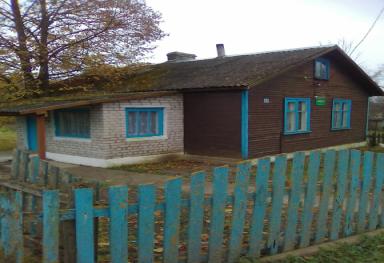 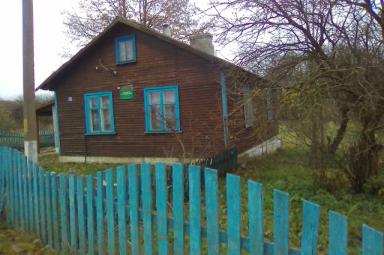 Поликлиника с принадлежностямиАдрес: Волковысский район, г.п. Красносельский, ул.Победы, дом 38А Балансодержатель: Учреждение здравоохранения «Волковысская центральная районная больница», тел. 8(01512) 6 77 04
Сведения о капитальном строении: 
Инвентарный номер: 410/С-22724
Общая площадь (кв.м.):  363,1
Назначение: специализированное здравоохранения и предоставления социальных услуг
Составные части: здание поликлиники, дорожка асфальтобетонная
Год постройки: 1912
Сведения о земельном участке:
Кадастровый номер: 420885790601001417
Целевое назначение: для размещения объектов здравоохранения и предоставления социальных услуг
Площадь земельного участка га: 0,1090
Количество капитальных строений на 
земельном участке: 1 здание
Способ вовлечения: продажа
Начальная цена продажи: 13 013 руб. 20 коп.
Условия продажи объекта: вовлечение в хозяйственный оборот в течение трех лет с даты заключения договора купли-продажи путем использования приобретенного объекта по назначению либо с изменением его назначения в установленном порядке под цели, не противоречащие законодательству Республики Беларусь
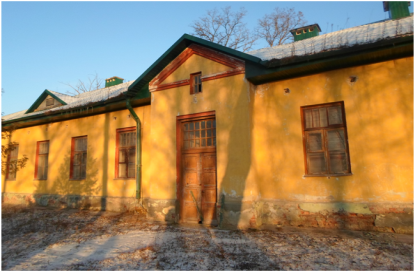 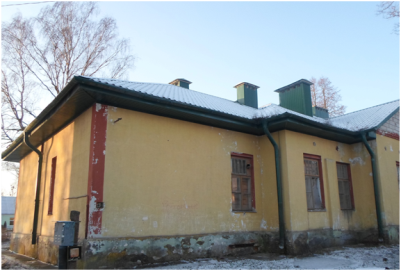 Школа с принадлежностямиАдрес:  Волковысский район, д.Малая Лапеница, ул. Школьная, д 1Балансодержатель: Управление образования Волковысского райисполкома, тел. 8(01512) 4 13 35, 4 53 83
Сведения о капитальном строении: 
Инвентарный номер: 410/С-26522, 410/С-26515, 410/С-26516, 410/С-26524, 410/С-26525, 410/С-26526 
Общая площадь (кв.м.):  1908,5
Назначение: специализированное для образования и воспитания
Составные части: здание школы, пристройка, терраса, сарай, погреб, здание интерната с двумя холодными пристройками, пожарный водоем, дворовое мощение, теплица, уборная, теневой навес, забор деревянный с калиткой, забор металлическая сетка с воротами и калиткой, дворовое мощение, стадион, забор ж/б панели, мусорная яма, наружные сети канализационные, наружные сети водопровода  
Год постройки: 1971
Сведения о земельном участке:
Кадастровый номер: 420880908601000122
Целевое назначение: для размещения объектов образования и воспитания 
Площадь земельного участка га: 2,1862
Количество капитальных строений на земельном участке: 4 здания, 11 сооружений, 2 передаточных устройства
Способ вовлечения: продажа
Начальная цена продажи: 61 279 руб. 44 коп.
Условия продажи объекта: вовлечение в хозяйственный оборот в течение трех лет с даты заключения договора купли-продажи путем использования приобретенного объекта по назначению либо с изменением его назначения в установленном порядке под цели, не противоречащие законодательству Республики Беларусь
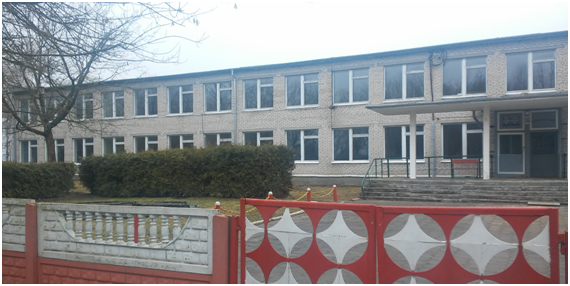 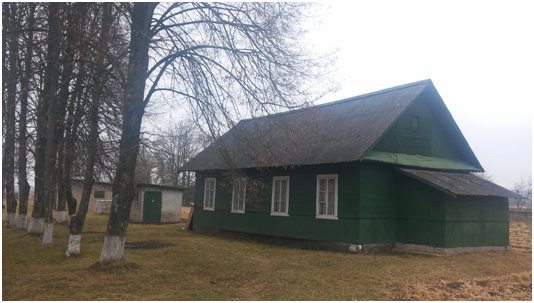 Перечень неиспользуемого имущества, находящегося в собственности Волковысского района, предлагаемого для продажи на аукционах с установлением начальной цены продажи, равной одной базовой величине, в 2019 году
Комплекс объектов цеха по производству красного кирпича Адрес:  г. Волковыск, ул. Осипенко, 21  Балансодержатель: КУП «Волковысское коммунальное хозяйство», г.Волковыск, ул. К.Маркса, 7А, тел. 8(01512) 2 06 01, 2 06 13
Сведения о капитальных строениях: 
Инвентарные номера: 410/С-22268, 410/С-22049, 410/С- 24657, 410/С-22049, 410/С22054,  410/С-22047, 410/С- 22269, 410/С-24659, 410/С-22050, 410/С-28604 
Общая площадь (кв.м.): 5 423,1. 
Годы постройки: 1960 – 1984
Назначение: специализированное иного назначения
Составные части: центральные мастерские, зарядная станция, электроцех и зарядная, магазин, проходная, склад ГСМ, котельная, газораспределительный пункт
Сведения о земельном участке:  
Кадастровый номер: 420850100001007655
Целевое назначение: для размещения объектов промышленности
Площадь земельного участка га: 4,1016 
Способ вовлечения:  продажа на аукционе с установлением начальной цены продажи, равной одной базовой величине
Начальная цена продажи:  29 базовых величин
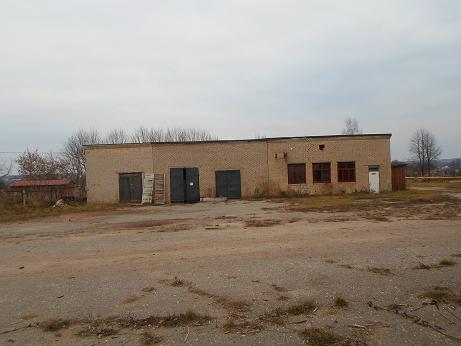 Условия продажи объекта: 
для негосударственных юридических лиц и ИП: 
      разработка проектной документации на строительство, реконструкцию (модернизацию) объекта под объект в сфере производства, торговли или оказания услуг в течение не более 2-х лет с момента заключения договора купли-продажи;   
      приступить к строительству, реконструкции (модернизации) объекта не позднее 6 месяцев после завершения проектных работ;     
      строительство, реконструкция (модернизация) объекта в сроки, определенные проектно-сметной документацией;
       ввод объекта в эксплуатацию в срок не позднее 1-го месяца после завершения строительства, реконструкции (модернизации) объекта;
       осуществление предпринимательской деятельности на объекте в течение не менее 5 лет после ввода объекта в эксплуатацию, начало осуществления предпринимательской деятельности – не позднее 1-го месяца с даты ввода объекта в эксплуатацию;
      создание не позднее 1 месяца с даты ввода объекта в эксплуатацию не менее 10 рабочих мест и сохранение их количества на срок не менее 5 лет; 
      запрещение покупателю продажи, иного отчуждения объекта до выполнения им условий договора купли-продажи
Изолированное помещение фельдшерско-акушерского пунктаАдрес: Волковысский район, д. Красный Груд, 12а Балансодержатель: Учреждение здравоохранения «Волковысская центральная районная больница», г.Волковыск, ул.Социалистическая, 64, тел. 8(0152) 6 77 04
Сведения о капитальном строении:   
Инвентарный номер: 410/D-23878       
Общая площадь (кв.м.):  94,9
Назначение: специализированное здравоохранения и предоставления социальных услуг
Составные части: веранда                     
Год постройки: 1985

Сведения о земельном участке:   
Кадастровый номер:420885902301000034
Целевое назначение: для размещения объектов здравоохранения и предоставления социальных  услуг
Площадь земельного участка га: 0,1264

Способ вовлечения: продажа на аукционе с  установлением начальной цены продажи, равной одной базовой величине

Начальная цена продажи:  1 базовая величина
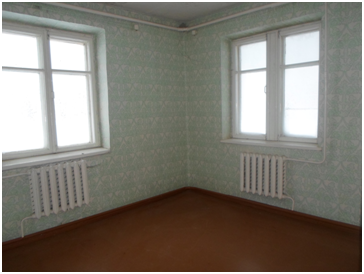 Условия продажи объекта: 
для негосударственных ЮЛ и ИП:
вовлечение объекта в хозяйственный оборот в течение 3 лет с даты заключения договора купли-продажи путем осуществления предпринимательской деятельности на приобретенном объекте в сфере производства, торговли или оказания услуг;   
осуществление предпринимательской деятельности на приобретенном объекте не менее трех лет, начало осуществления предпринимательской деятельности – не позднее трех лет с даты заключения договора купли-продажи;  
создание на объекте не позднее 3-х лет с даты заключения договора купли-продажи не менее 1 рабочего места и сохранение его на срок не менее чем 3 года;  
запрещение покупателю продажи, иного отчуждения объекта до выполнения им условий договора купли-продажи

для физических лиц: ввод в эксплуатацию приобретенного объекта как жилого помещения и (или) для ведения личного подсобного хозяйства и изменения его назначения в установленном порядке в срок не позднее 3-х лет с даты заключения договора купли-продажи;  эксплуатация объекта по назначению не менее 3-х лет с даты ввода в эксплуатацию; запрещение покупателю продажи, иного отчуждения имущества до выполнения условий договора купли-продажи
Сельский клубАдрес: Волковысский район, д.Конюхи, ул.Центральная, 94 Балансодержатель: Отдел культуры Волковысского райисполкома, г.Волковыск, ул. Дзержинского, 3, тел. 4 50 48
Сведения о капитальном строении: 
Инвентарный номер: 410/С-21752. 
Общая площадь (кв.м.):  235,1
Назначение: здание специализированное культурно-просветительного и зрелищного назначения 
Составные части: 3 пристройки, сарай,  уборная, площадка. Год постройки: 1958
Сведения о земельном участке:  
Кадастровый номер:  420883704101000093
Целевое назначение: для размещения объектов культурно-просветительного и зрелищного назначения
Площадь земельного участка га: 0,0884
Способ вовлечения: продажа на аукционе с  установлением начальной цены продажи, равной одной базовой величине
Начальная цена продажи:  5 базовых величин
Условия продажи объекта: 
для негосударственных юридических лиц и ИП: 
       вовлечение объекта в хозяйственный оборот в течение 3 лет с даты заключения договора купли-продажи путем осуществления предпринимательской деятельности на приобретенном объекте в сфере производства, торговли или оказания услуг;
      осуществление предпринимательской деятельности на приобретенном объекте не менее трех лет, начало осуществления предпринимательской деятельности – не позднее трех лет с даты заключения договора купли-продажи;  
      создание на объекте не позднее 3-х лет с даты заключения договора купли-продажи не менее 1 рабочего места и сохранение его на срок не менее чем 3 года; 
      запрещение покупателю продажи, иного отчуждения объекта до выполнения им условий договора купли-продажи

для физических лиц:  
ввод в эксплуатацию приобретенного объекта как жилого помещения и (или) для ведения личного подсобного хозяйства и изменения его назначения в установленном порядке в срок не позднее 3-х лет с даты заключения договора купли-продажи;  эксплуатация объекта по назначению не менее 3-х лет с даты ввода в эксплуатацию; запрещение покупателю продажи, иного отчуждения имущества до выполнения условий договора купли-продажи
Сельский клубАдрес: Волковысский район, д. Богди, 49Балансодержатель: Отдел культуры Волковысского райисполкомаг.Волковыск, ул. Дзержинского, 3, тел. 4 50 48
Сведения о капитальном строении: 
Инвентарный номер:  410/С-22484. Общая площадь (кв.м.):  355,5
Назначение: специализированное культурно-просветительного и  зрелищного назначения. Год постройки: 1972
Сведения о земельном участке: Кадастровый номер:  420882500601000039
Целевое назначение: для размещения объектов культурно-просветительного и   зрелищного назначения
Площадь земельного участка га:  0,0815
Способ вовлечения: продажа на аукционе с установлением начальной цены продажи, равной одной базовой величине
Начальная цена продажи:  2  базовые величины
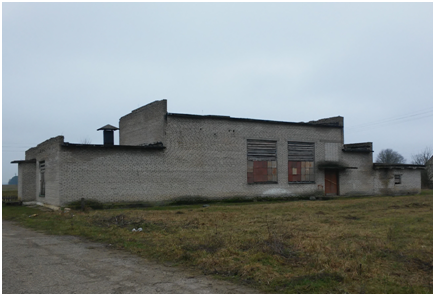 Условия продажи объекта:
для негосударственных юридических лиц и ИП:   
      вовлечение объектов в хозяйственный оборот в течение 3-х лет с даты заключения договора купли-продажи путем осуществления предпринимательской деятельности на приобретенных объектах в сфере производства, торговли или оказания услуг, начало осуществления предпринимательской деятельности – не позднее 3-х лет с даты заключения договора купли-продажи; 
       создание на объектах не позднее 3-х лет с даты заключения договора купли-продажи не менее 1 рабочего места и сохранение его на срок не менее чем 3 года;
       запрещение покупателю продажи, иного отчуждения объектов до выполнения им условий договора купли-продажи;

для физических лиц: 
ввод в эксплуатацию приобретенного объекта как жилого помещения и (или) для ведения личного подсобного хозяйства и изменения его назначения в установленном порядке в срок не позднее 3-х лет с даты заключения договора купли-продажи;  эксплуатация объекта по назначению не менее 3-х лет с даты ввода в эксплуатацию; запрещение покупателю продажи, иного отчуждения имущества до выполнения условий договора купли-продажи
Для получения более подробной информации обращаться к балансодержателям или 
в сектор по управлению госимуществом 
управления экономики, торговли и услуг 
Волковысского райисполкома 
(г.Волковыск, ул. Дзержинского, 3, кабинет № 318), телефон: (801512) 4 50 25

Информация о назначенных аукционах размещается на официальном сайте Волковысского районного исполнительного комитета в разделе
 «Недвижимость.  Аукционы»
 http://volkovysk.grodno-region.by